Hurricane Maria

COAMPS-TC Forecasts Evaluation 
and Multi-Model Comparison

Yi Jin, James Doyle, Jon Moskaitis, Hao Jin, Rich Hodur
(for HRD Modeling Meeting Oct 20 2011)
1
[Speaker Notes: For other TCs the move north, COAMPS-TC does fine with the tracks!]
Hurricane Maria
COAMPS-TC Track Error Statistics
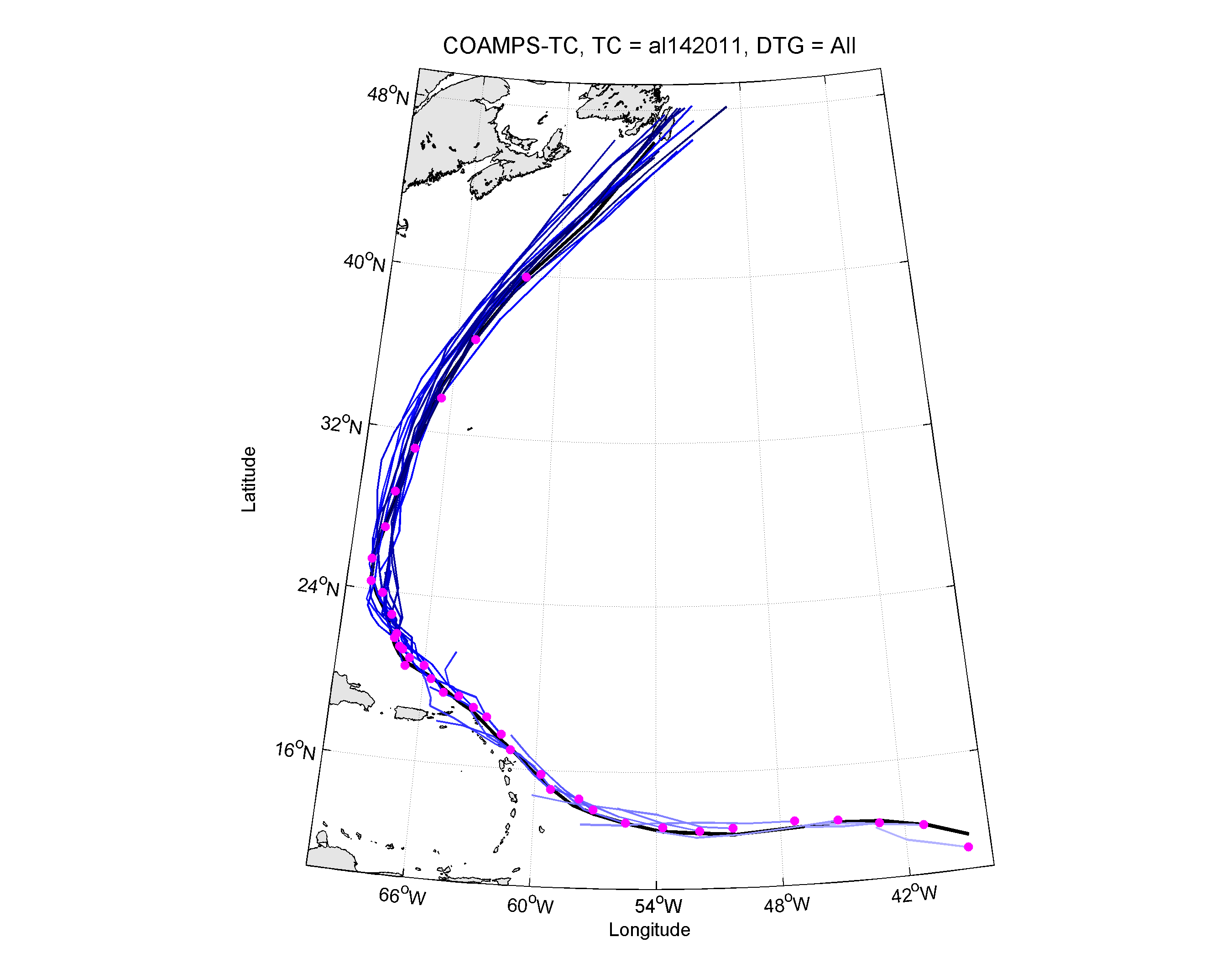 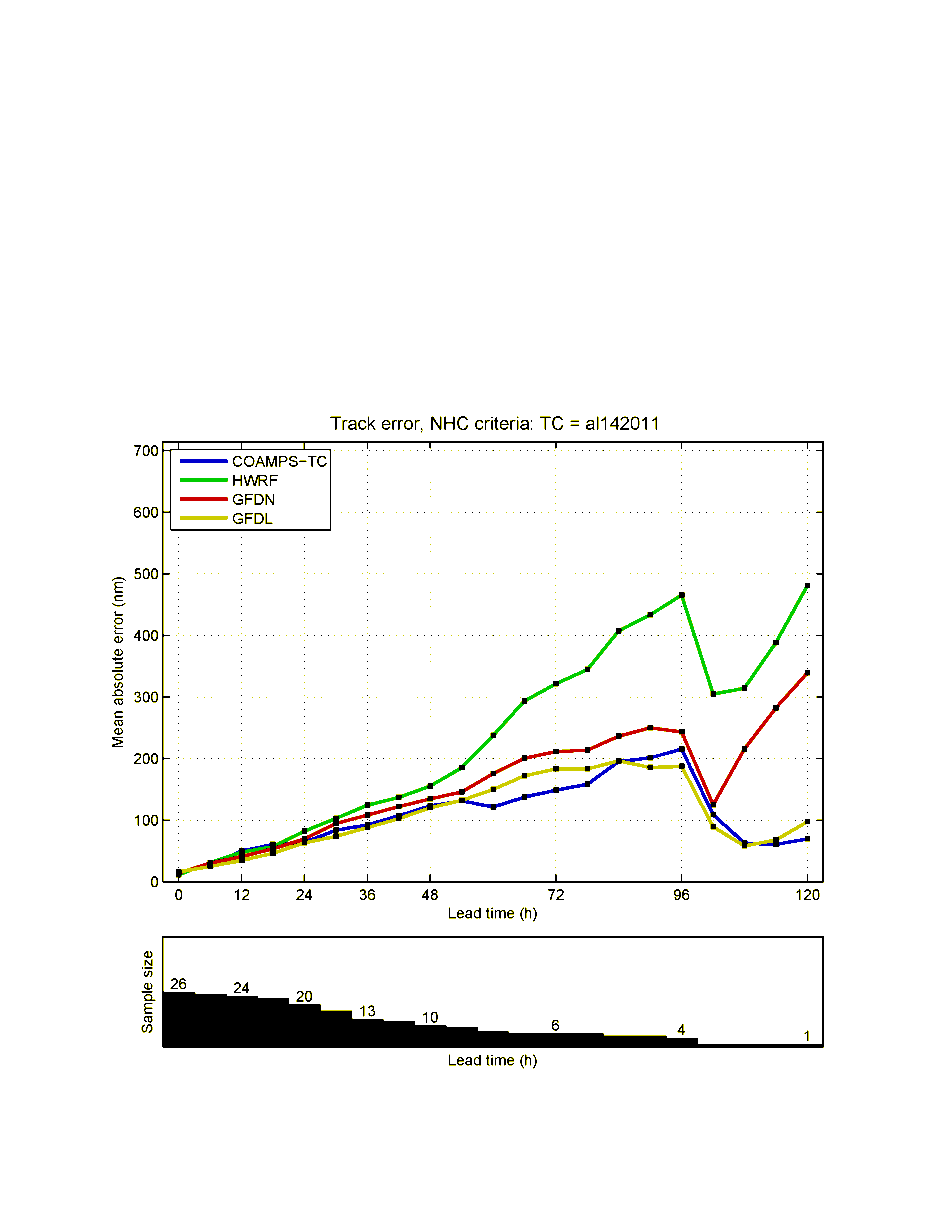 2
[Speaker Notes: For other TCs the move north, COAMPS-TC does fine with the tracks!]
Hurricane Maria
COAMPS-TC Intensity
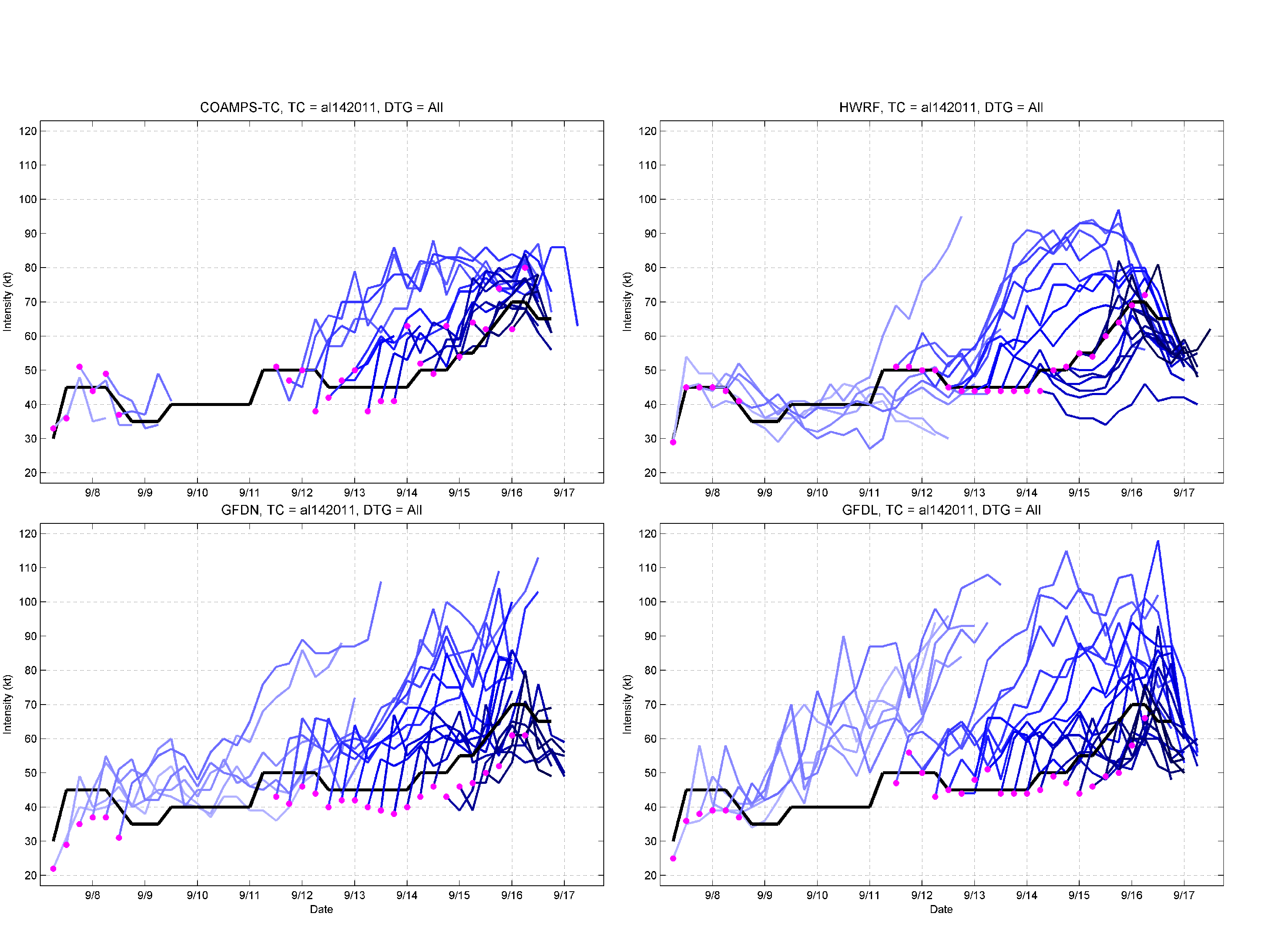 3
[Speaker Notes: Maria: Kept the storm weak early on … coupled with tracker problems, that’s why early forecasts do not extend very far.  Later in the storm’s life, we were not so aggressive intensifying it]
Hurricane Maria
Intensity Statistics
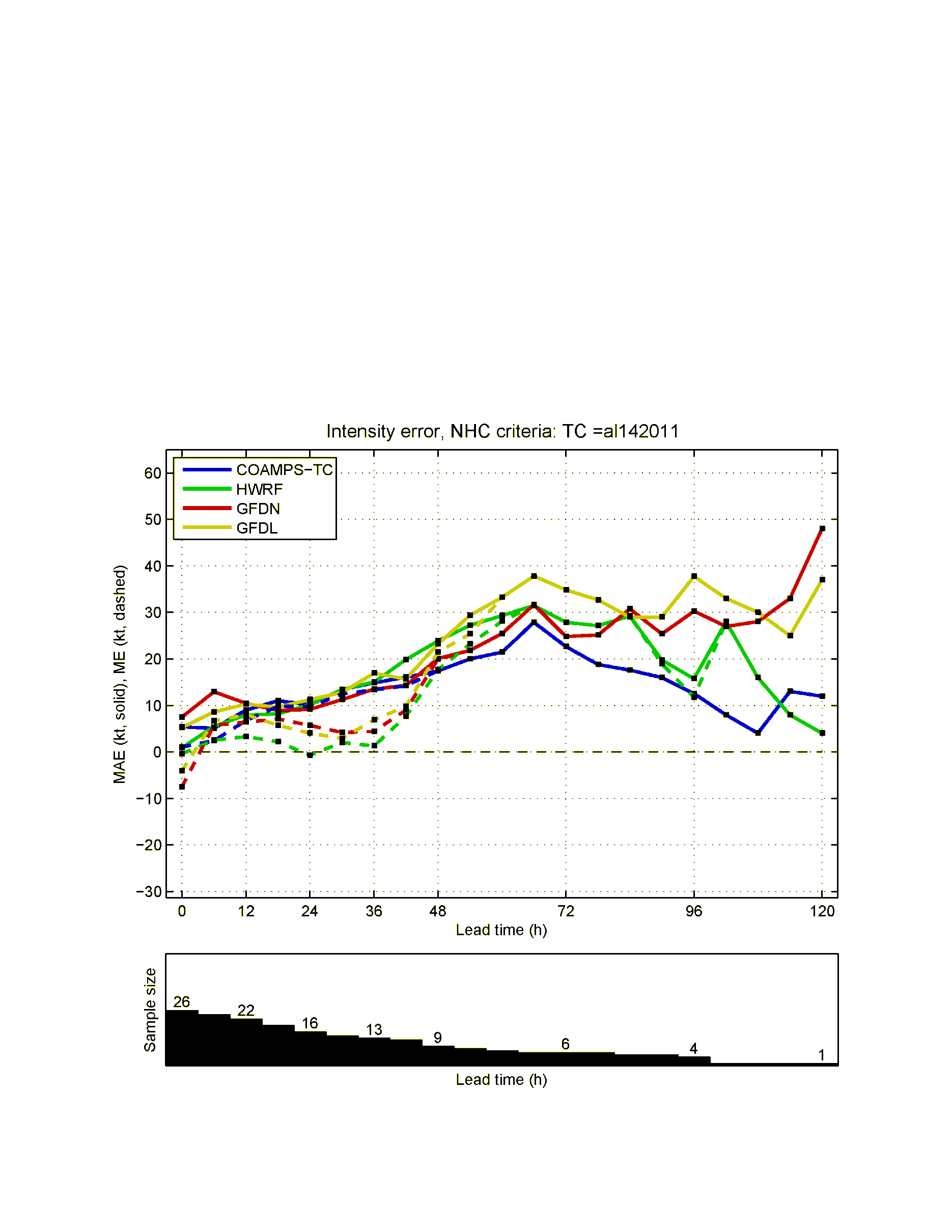 4
[Speaker Notes: Maria: Kept the storm weak early on … coupled with tracker problems, that’s why early forecasts do not extend very far.  Later in the storm’s life, we were not so aggressive intensifying it]
Hurricane Maria
Vertical Shear Comparisons
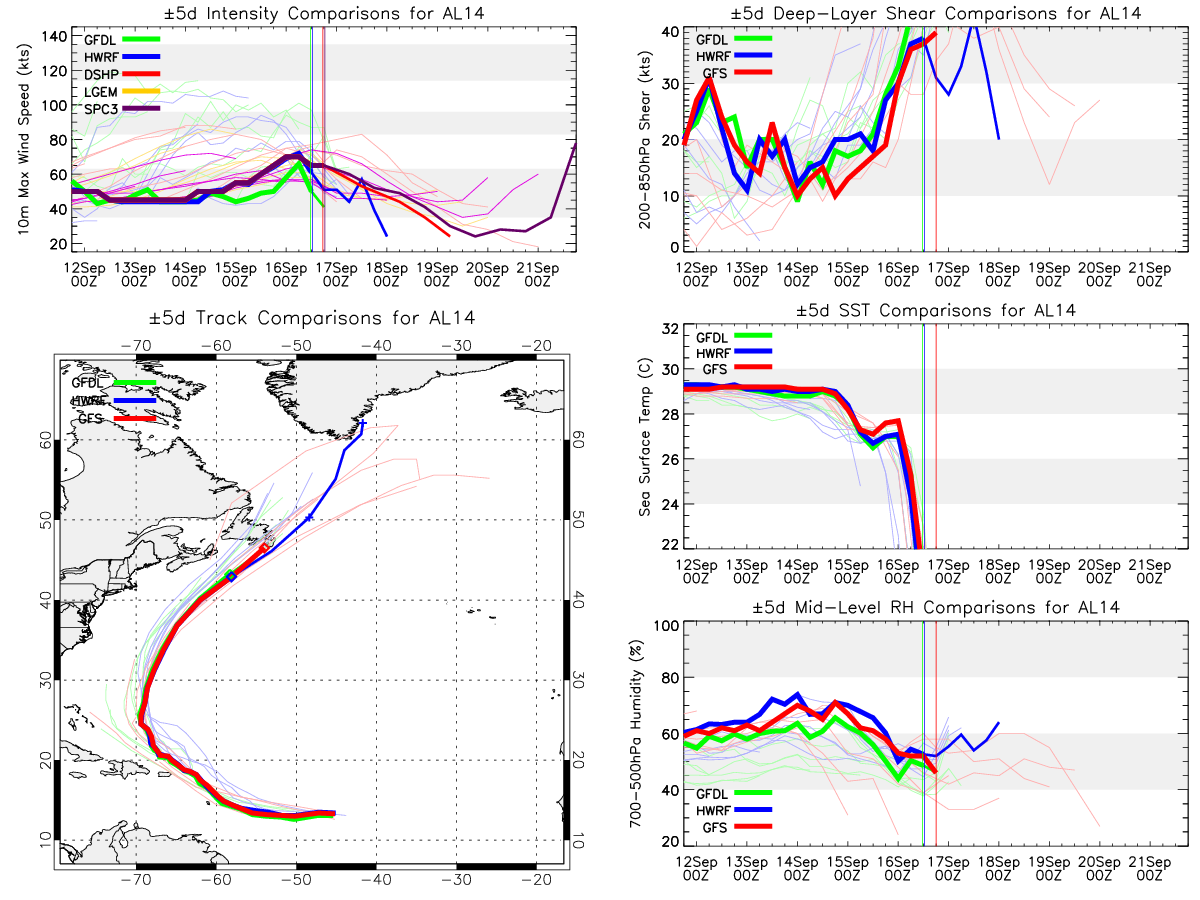 COAMPS-TC
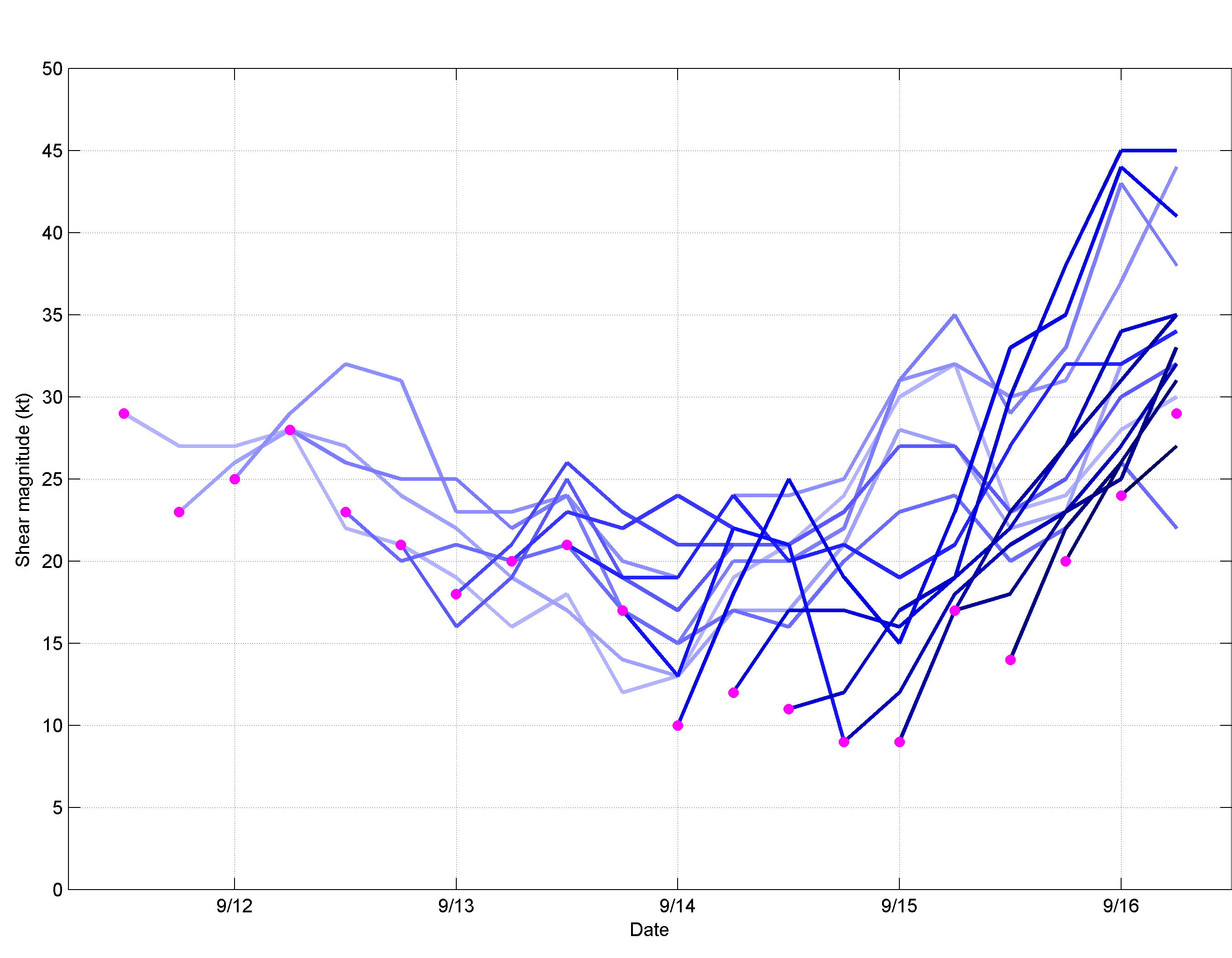 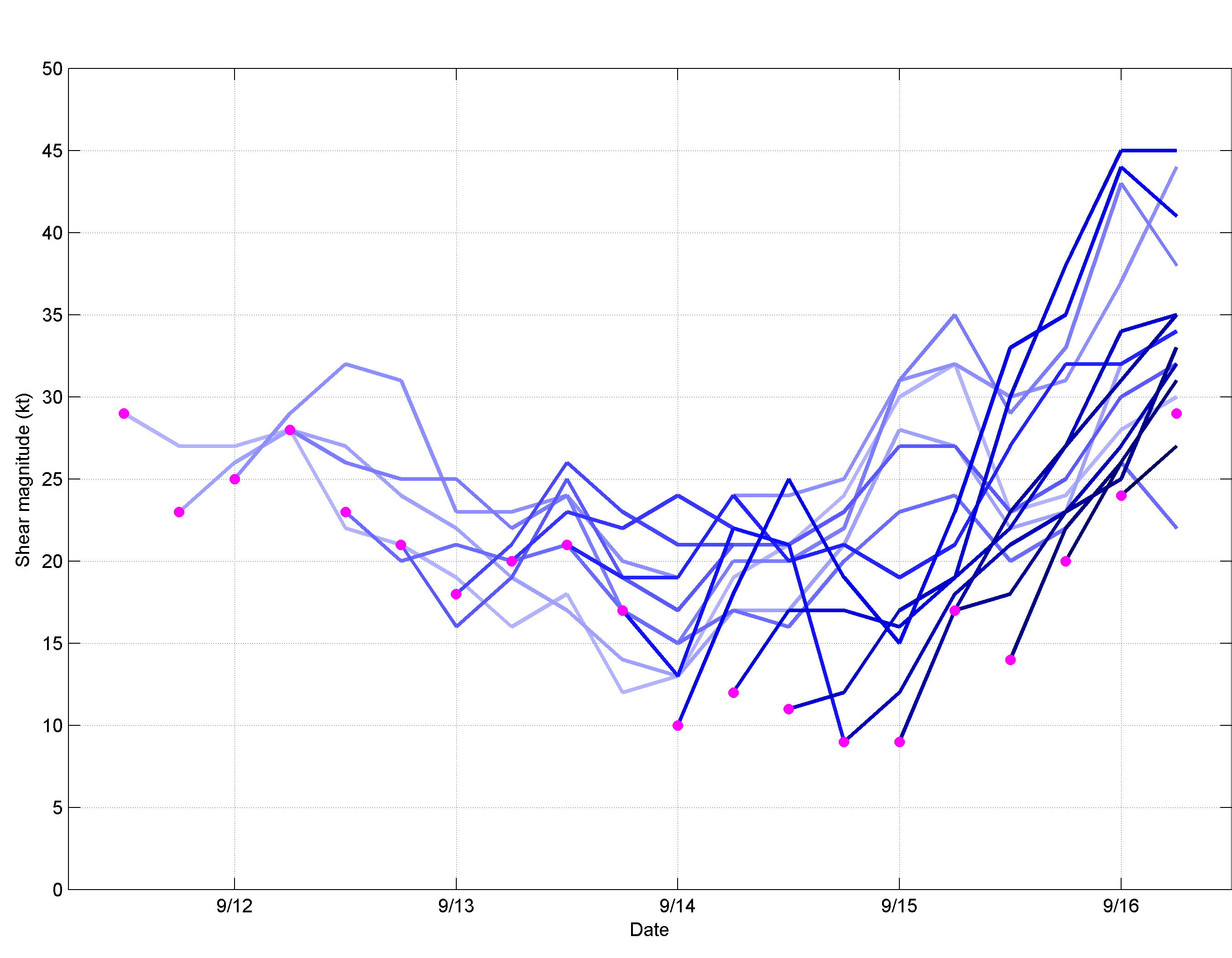 (Courtesy of Brian McNoldy)
COAMPS-TC has slightly higher shear (by 5kt) during 13-14 Sept.
5
[Speaker Notes: Maria: Kept the storm weak early on … coupled with tracker problems, that’s why early forecasts do not extend very far.  Later in the storm’s life, we were not so aggressive intensifying it]
Hurricane Maria
 Intensity for run initialized 1200 11 Sept. 2011
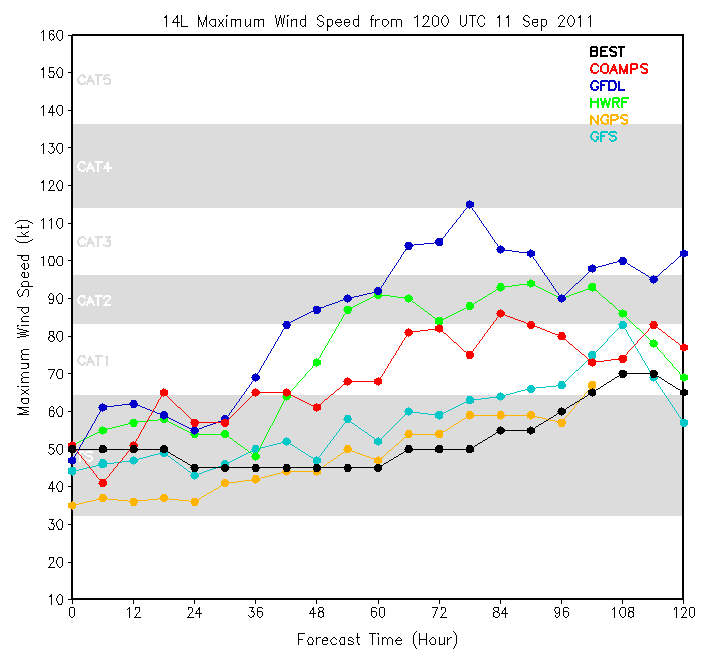 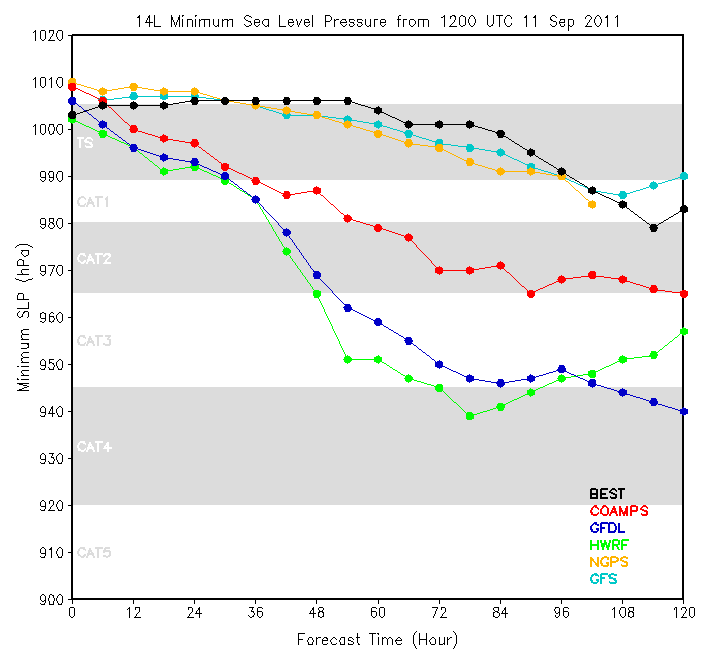 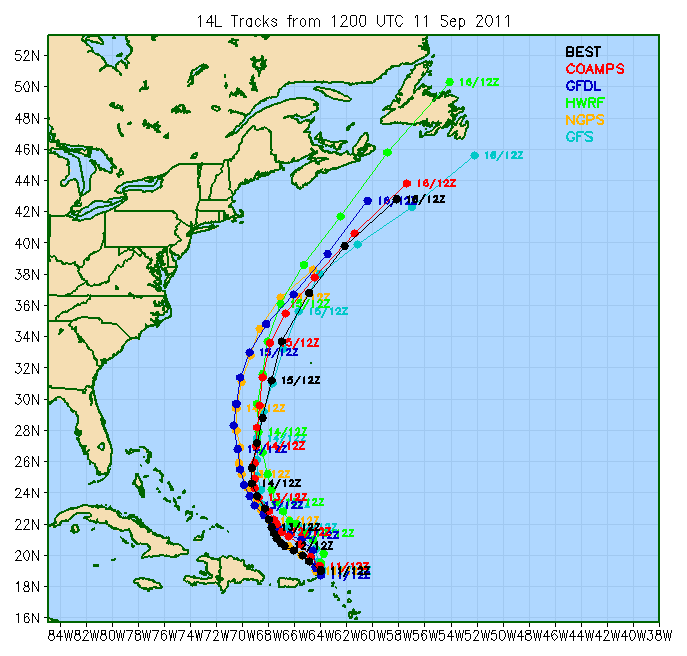 The three regional models over-predict the storm intensity.
COAMPS-TC intensified the storm to CAT1, whereas GFDL to CAT3, and HWRF is between (CAT2). 
Most difference is seen in the SLP fields
6
[Speaker Notes: Maria: Kept the storm weak early on … coupled with tracker problems, that’s why early forecasts do not extend very far.  Later in the storm’s life, we were not so aggressive intensifying it]
Hurricane Maria
2011091112 Environment - shear
COAMPS-TC has slightly larger shear than the other two models for the first 84 hours.
HWRF has a rapid increase in the shear over the last 24 h, corresponding to the weakening in the storm intensity.
7
[Speaker Notes: Maria: Kept the storm weak early on … coupled with tracker problems, that’s why early forecasts do not extend very far.  Later in the storm’s life, we were not so aggressive intensifying it]
Hurricane Maria
2011091112 Environent - SST
30
29
28
27
SST (oC)
26
25
24
23
22
21
COAMPS-TC has somewhat lower SST (0.5-1 C) than the other two models for the first 72 hours.
Over the last 12 h, SST cools rapidly for all three models.
8
[Speaker Notes: Maria: Kept the storm weak early on … coupled with tracker problems, that’s why early forecasts do not extend very far.  Later in the storm’s life, we were not so aggressive intensifying it]
Hurricane Maria
2011091112 Environent – 500 hPa Temperature
12
10
8
6
Temperature (oC)
4
2
0
COAMPS-TC is slightly cooler at 500 hPa  than the other two models for the first 96 hours.
GFDL is the warmest at this level.
9
[Speaker Notes: Maria: Kept the storm weak early on … coupled with tracker problems, that’s why early forecasts do not extend very far.  Later in the storm’s life, we were not so aggressive intensifying it]
Hurricane Maria
2011091112 Environent – 200 hPa divergence
Divergence (10-7 s-1)
COAMPS-TC has much reduced divergence at 200 hPa than the other two models during the first 72 h.
10
[Speaker Notes: Maria: Kept the storm weak early on … coupled with tracker problems, that’s why early forecasts do not extend very far.  Later in the storm’s life, we were not so aggressive intensifying it]
Hurricane Maria
2011091112 200-hPa Geop. Height
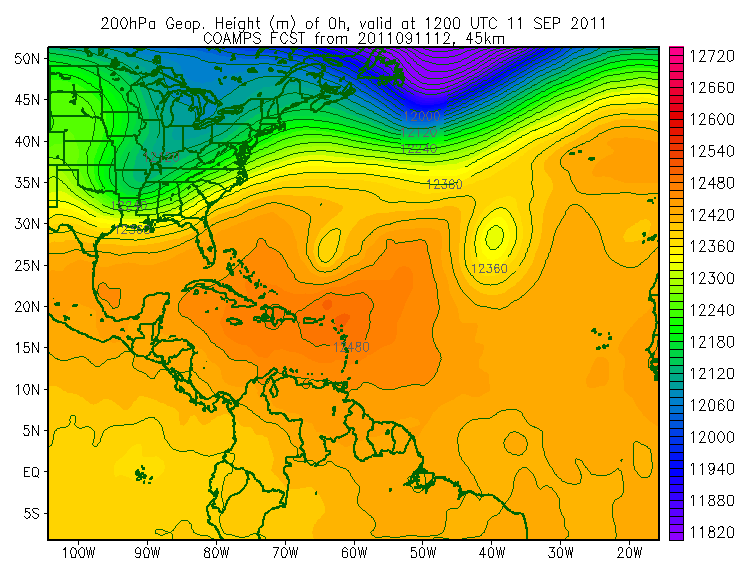 An upper level low exists north of Maria for the first 2 days of the simulations.  This short-wave disturbance also existed in the satellite track-wind analysis for the same period.
11
[Speaker Notes: Maria: Kept the storm weak early on … coupled with tracker problems, that’s why early forecasts do not extend very far.  Later in the storm’s life, we were not so aggressive intensifying it]
Hurricane Maria
Summary
COAMPS-TC over-intensified Maria, although to a lesser extent compared to HWRF/GFDL.
 Vertical shear is similar between the three models during the intensification period.
 COAMPS-TC SST is about 0.5-1 oC lower than HWRF/GFDL.
 COAMPS-TC has much small upper-level divergence.
COAMPS-TC captured well the low pressure center north of the storm.  
 Further research is needed (e.g., vertical distribution of divergence, temperature)
12
[Speaker Notes: Maria: Kept the storm weak early on … coupled with tracker problems, that’s why early forecasts do not extend very far.  Later in the storm’s life, we were not so aggressive intensifying it]